Fig. 1 Time of neuropsychological assessment in relation to disease onset and death
Brain, Volume 126, Issue 12, December 2003, Pages 2693–2702, https://doi.org/10.1093/brain/awg279
The content of this slide may be subject to copyright: please see the slide notes for details.
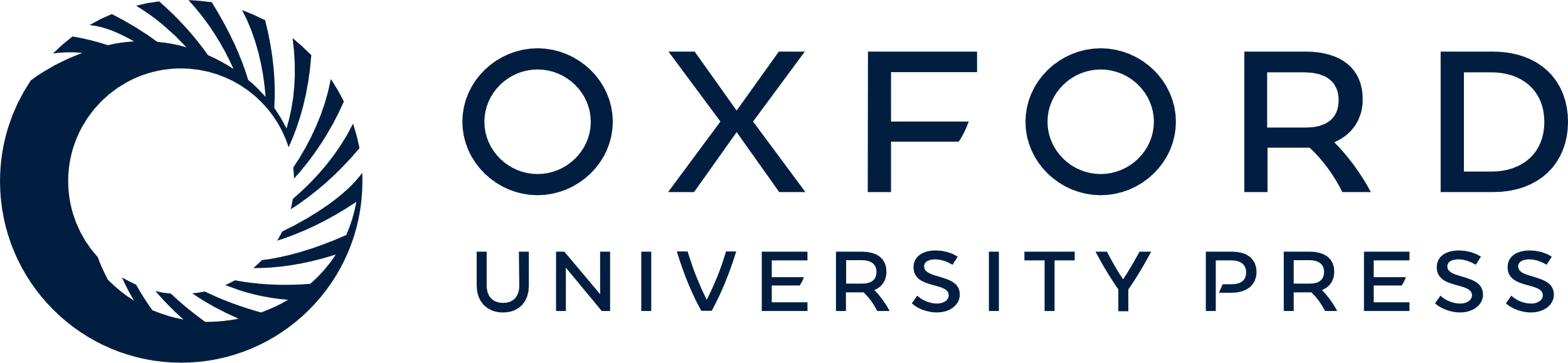 [Speaker Notes: Fig. 1 Time of neuropsychological assessment in relation to disease onset and death


Unless provided in the caption above, the following copyright applies to the content of this slide: The Guarantors of Brain 2003]